Privilege 101
Student Health and Human Services
Human Relations, Diversity and Equity 

July 2022
[Speaker Notes: Teacher, please feel free to encourage student participation whichever way you are most comfortable: in the Zoom chat, on a previously shared Jamboard, in break out groups, or all together in a grid view.]
Check-In
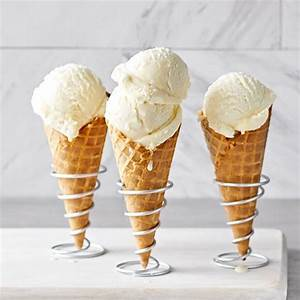 Which flavor of ice cream do you prefer?
Objectives
The phrase “check your privilege” is popular. But what does that mean?
What is privilege?
Privilege Walk Exercise
Watch the video. 
What themes appear?

What types of privilege can you identify?
[Speaker Notes: DO NOT conduct privilege walk exercises with students or staff. The exercise can be exploitive and shameful. 
This is a conversation starter about societal and individual patchworks of privilege. 
Every group has its own internal system by which power and privilege are levied, such as sexual orientation, color, religion, [dis]ability, education, socio-economic status. 


https://youtu.be/hD5f8GuNuGQ

4:00]
Common Types of Privilege
White Privilege
Heterosexual Privilege
Religious Privilege
Socio-economic Privilege
Gender Privilege
Able-bodied Privilege
Cisgender Privilege
Colorism
And many more!
As a child, Winnie Harlow was shunned for having vitiligo, a condition that causes loss of skin color. Now she is a top model.I'm not a 'Vitiligo model,'" Harlow wrote. "I am Winnie. I am a model. And I happen to have Vitiligo. Stop putting these titles on me or anyone else.”
Intersectionality
Each person’s identity is complex and made up of several different components. We call that Intersectionality.

Because of this-
People may experience privileged in some areas but lack of privilege in others
[Speaker Notes: Recall the woman from the privilege walk exercise video that was in the back. She identified as black, a woman, and a lesbian which are all types of oppressed groups. Could she have other privileges, such as related to disability, religion, education….? 
A white man who uses a wheelchair may be privileged by race and gender but lack privilege due to ableism.]
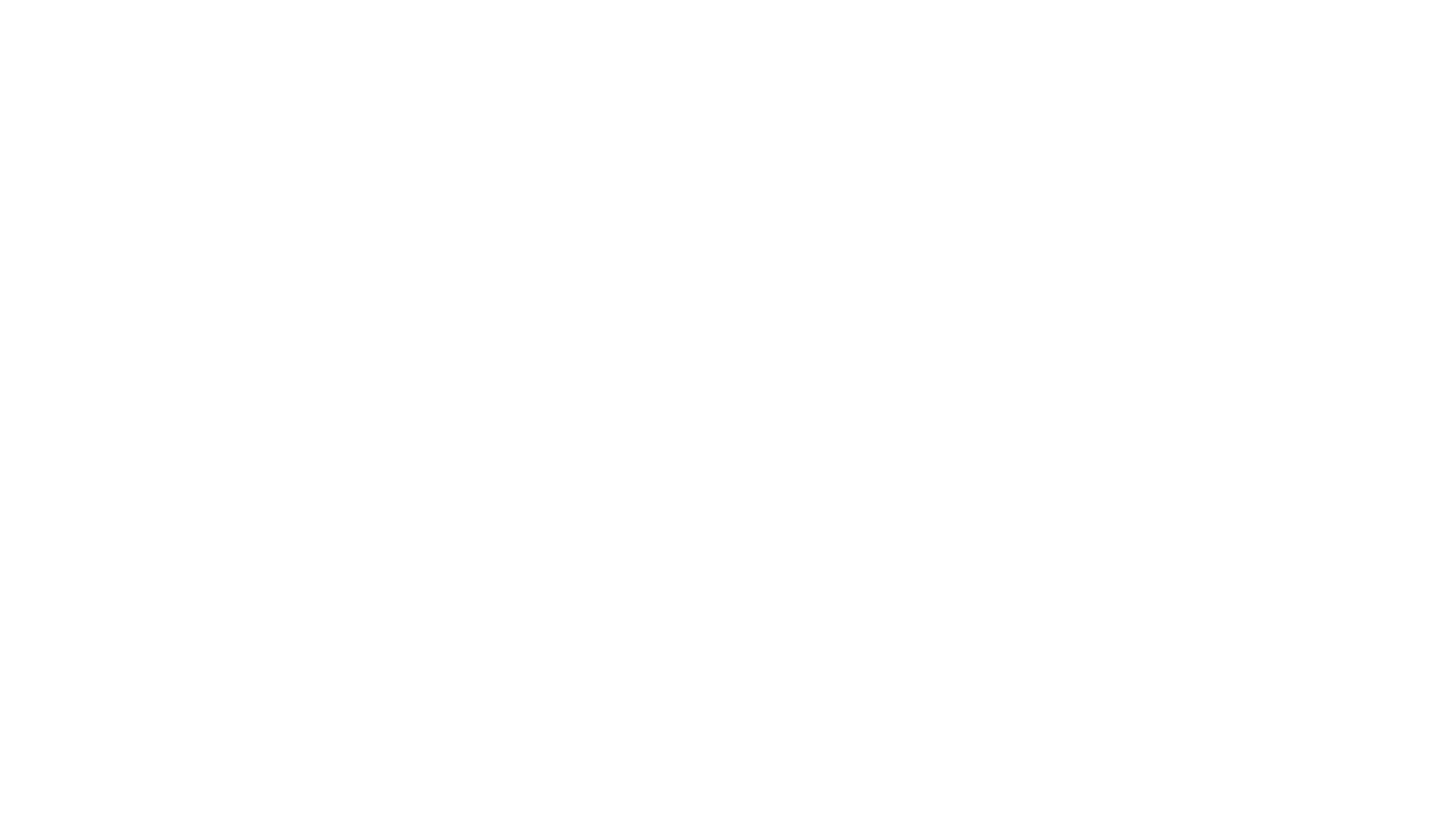 Visible v. Invisible Identities
Visible:
A woman
Black
A Muslim




Invisible:
Sexual orientation
Nationality
Immigration status
[Dis]abilities
Education 
Socio-economic status
How can you help? By being a good ally!
[Speaker Notes: https://youtu.be/_dg86g-QlM0

3:31]
5 Tips for Being an Ally
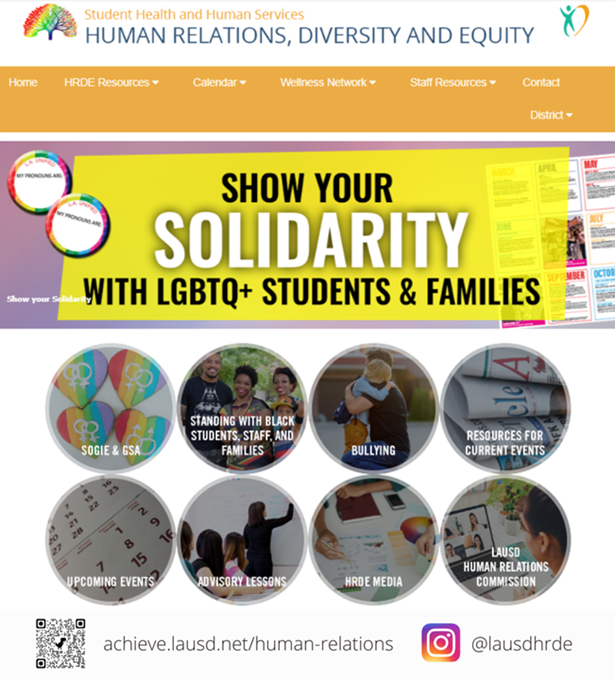 Human Relations, Diversity & Equity
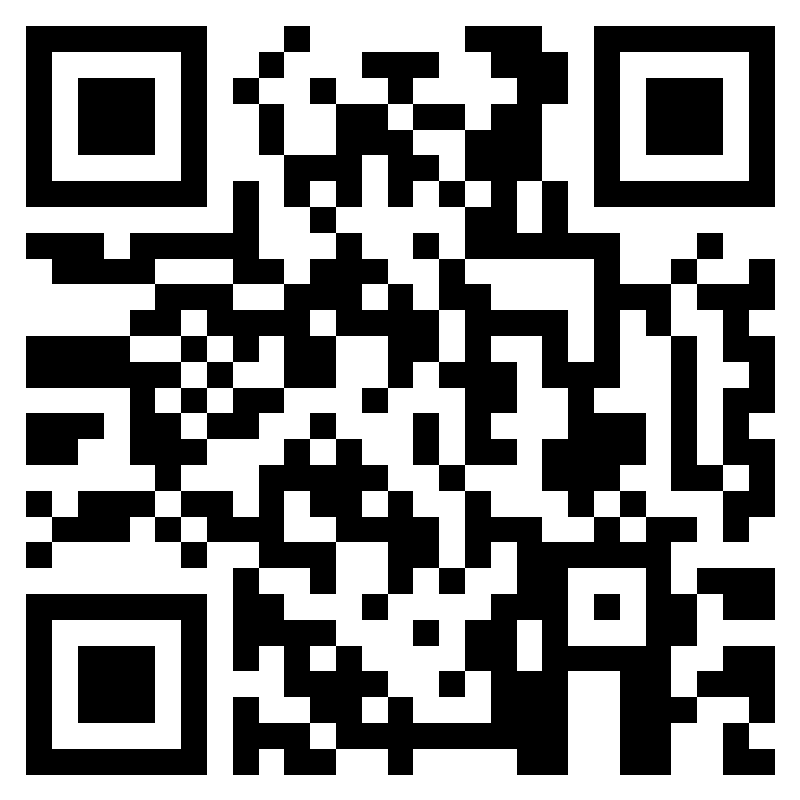 Teacher Feedback
[Speaker Notes: Teacher, please complete the brief feedback survey by scanning the QR code or using the link below 

https://forms.office.com/r/i9UqyyxzTT]